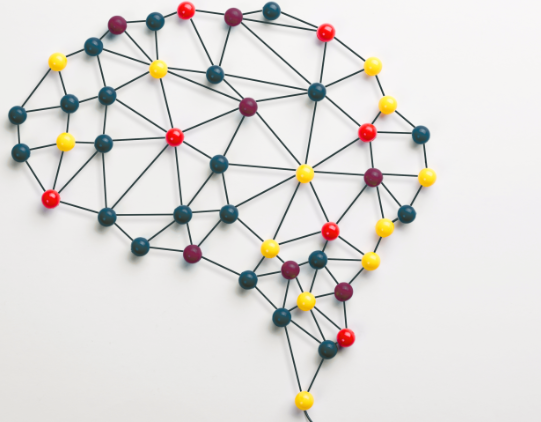 Elektrokonvulsiv terapi hos patienter med behandlingsresistent skizofreni
Webinar 20. april 2025
Om dagens webinar
Repræsentanter fra DMPG Skizofreni:
Anders Jørgensen, overlæge, ph.d, Region Hovedstaden
Mirela Debost, læge, Region Midtjylland
Martin Hansen, overlæge, Region Midtjylland
Jesper Nørgaard Kjær, overlæge, Region Midtjylland
Præsentation af retningslinjen (ca 20 min)
Spørgsmål v Teams-håndsoprækning (40 min)
Inddelt i retningslinjens underemner
Om DMPG’erne
Danske Multidisciplinære Psykiatri Grupper
Nedsat af psykiatridirektørkredsen/regionerne mhp kvalitetsudvikling
Tæt forbindelse med RKKP/Sundhedsvæsenets Kvalitetsinstitut
Inspireret af DMCG
Foreløbige DMPG’er:
ADHD
Bipolar
Depression
Rusmidler og psykiatri
Skizofreni
Om retningslinjen
Målgruppe: Sundhedsprofessionelle i psykiatrien
5 anbefalinger:
Voksne patienter med behandlingsresistent skizofreni
Børn og unge med behandlingsresistent skizofreni

Quickguide
[Speaker Notes: Følger struktur for journal]
Medlemmer af forfattergruppen
Anders Jørgensen, klinisk forskningslektor, overlæge, ph.d., Psykiatrisk Center København, Region Hovedstaden (faglig forperson for voksenpsykiatri)
Mirela Debost, hoveduddannelseslæge i børne- og unge psykiatri, Børne- og Ungdomspsykiatrisk Afdeling, Region Midtjylland (faglig forperson for børne- og ungdomspsykiatri)
Martin Nygaard Hansen, ledende overlæge, Børne- og Ungdomspsykiatrisk Afdeling, Region Midtjylland
Anne Katrine Pagsberg, klinisk professor, overlæge, Forskningsenheden ved Børne- og Ungdomspsykiatrisk Center, Region Hovedstaden
André Shamoun Jankovic, hoveduddannelseslæge i psykiatri, Psykiatrisk Afdeling Odense, Region Syddanmark
Kristian Ravlo, speciallæge i psykiatri, ledende overlæge, Afdeling for Psykoser, Aarhus Universitetshospital Psykiatrien, Region Midtjylland
Jesper Nørgaard Kjær, speciallæge i psykiatri, overlæge, Afdeling for Psykoser, Aarhus Universitetshospital Psykiatrien, Region Midtjylland (forperson for forfattergruppen)
Metode
Systematisk søgning efter kliniske retningslinjer (2007-2023), alle systematisk kvalitetsvurderet
Supplerende målrettede søgninger efter metaanalyser/reviews/originalartikler
Søgeprotokoller tilgængelige hos retningslinjesekretariatet
Anbefalinger styrkegraderet med Oxford skalaen (A-D)
Patientgruppe
Behandlingsresistent skizofreni: 
utilstrækkelig effekt af mindst to antipsykotika fra forskellige farmakologiske klasser, givet i adækvat tid og dosering 
til denne gruppe anbefales som førstevalg skift til clozapin
ECT kan komme på tale ved følgende:
1) Patienter, der har haft ingen eller utilstrækkelig effekt af clozapin, givet i adækvat tid og dosering (verificeret med plasmamonitorering)
2) Patienter, som ikke tåler eller ønsker clozapin svarende til ovenstående, og som har haft ingen eller utilstrækkelig effekt af mindst to antipsykotika fra forskellige farmakologiske klasser, givet i adækvat tid og dosering
Det er vigtigt at efterprøve diagnose og øvrige forhold der kunne give behandlingsresistens overfor vanlige strategier
Retningslinjen omhandler ikke mere akutte indikationer for ECT ved skizofreni, fx ved svær katatoni eller selvmordsfare
Disse generelle kriterier for ECT, herunder anvendelsen af ECT under tvang, omtales i Dansk Psykiatrisk Selskabs ECT-vejledning 
Retningslinjen omhandler heller ikke ECT som behandling af komorbide psykiske lidelser ved skizofreni, fx depression, eller anvendelsen af ECT ved graviditet
Voksne patienter med behandlingsresistent skizofreni
1. Overvej behandling med ECT i kombination med antipsykotika ved
behandlingsresistent skizofreni (A)
2. Det er god klinisk praksis at anvende validerede psykometriske skalaer til at monitorere behandlingseffekt samt objektive og subjektive bivirkninger (D)
3. Overvej fortsættelse af ECT som vedligeholdelses-behandling ved dokumenteret effekt af en forudgående ECT-serie (B*)
Børn og unge patienter med behandlingsresistent skizofreni
4. Overvej behandling med ECT i kombination med antipsykotika ved behandlingsresistent skizofreni (C*)
5. Det er god klinisk praksis at anvende validerede psykometriske skalaer til at monitorere behandlingseffekt samt objektive og subjektive bivirkninger (D)
Bemærkninger og overvejelser ift. børn og unge
Højt specialiseret funktion
Alle anbefalinger for børn og unge gælder for børn fra 12 år
Øget risiko for forlængede kramper og tardive kramper
Akut fase – monitorering under indlæggelse
Manglende erfaringer vedr anvendelse af vedligeholdelses ECT til børn og unge
Spørgsmål
Voksne
Børn og unge